Monthly Review of Reliability Unit Commitment Market Impacts – November 2024

Wholesale Market Working Group 

ERCOT Market Analysis
RUC Resource-Hours
* The difference between “Instructed” and “Effective” values is a result of Resources starting up, shutting down, receiving partial hour instructions, or otherwise not being dispatchable by SCED.
2
RUC Instruction Reasons: Last 13 MonthsRUC instructions in November 2024 were primarily to resolve congestion but also to ensure sufficient capacity.
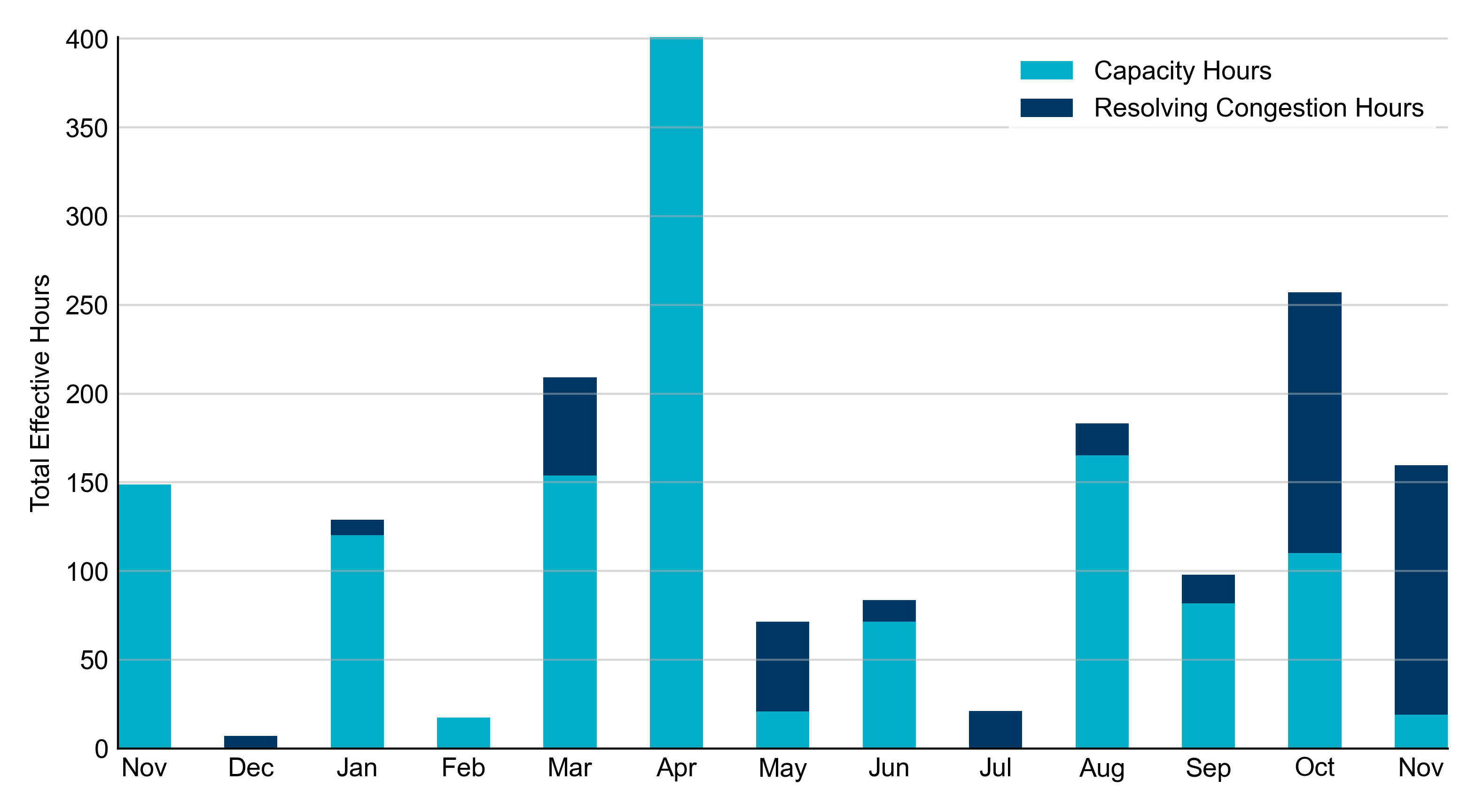 3
RUC Instruction Reasons in November 2024
159.6 RUC effective Resource-hours.
18.9 hours (11.85%) for capacity.
140.7 hours (88.15%) for congestion.
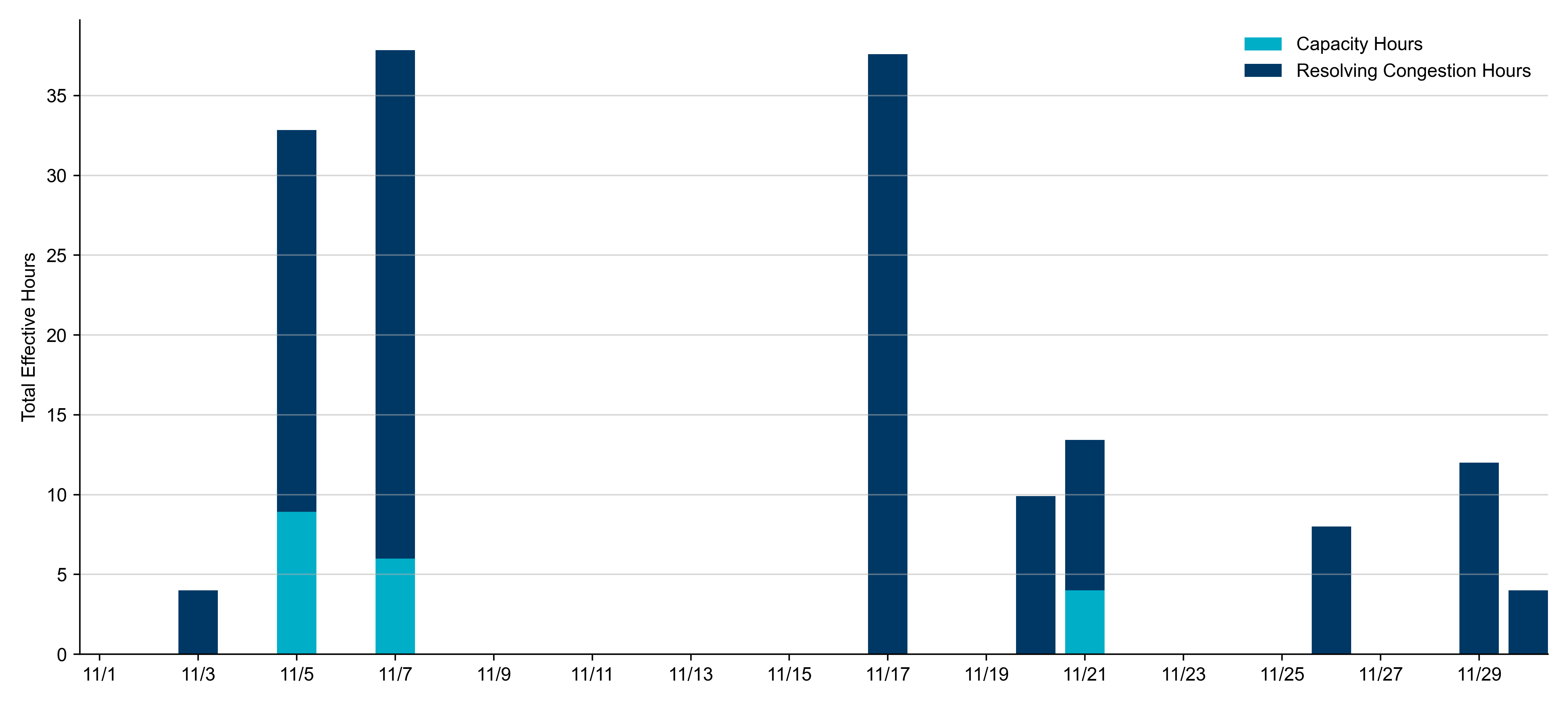 4
Non-opt-out and Opt-out Totals: Last 13 MonthsNovember 2024 had a total of 142.6 non-opt-out effective Resource-hours (89.35%) and 17.0 opt-out effective Resource-hours (10.65%).
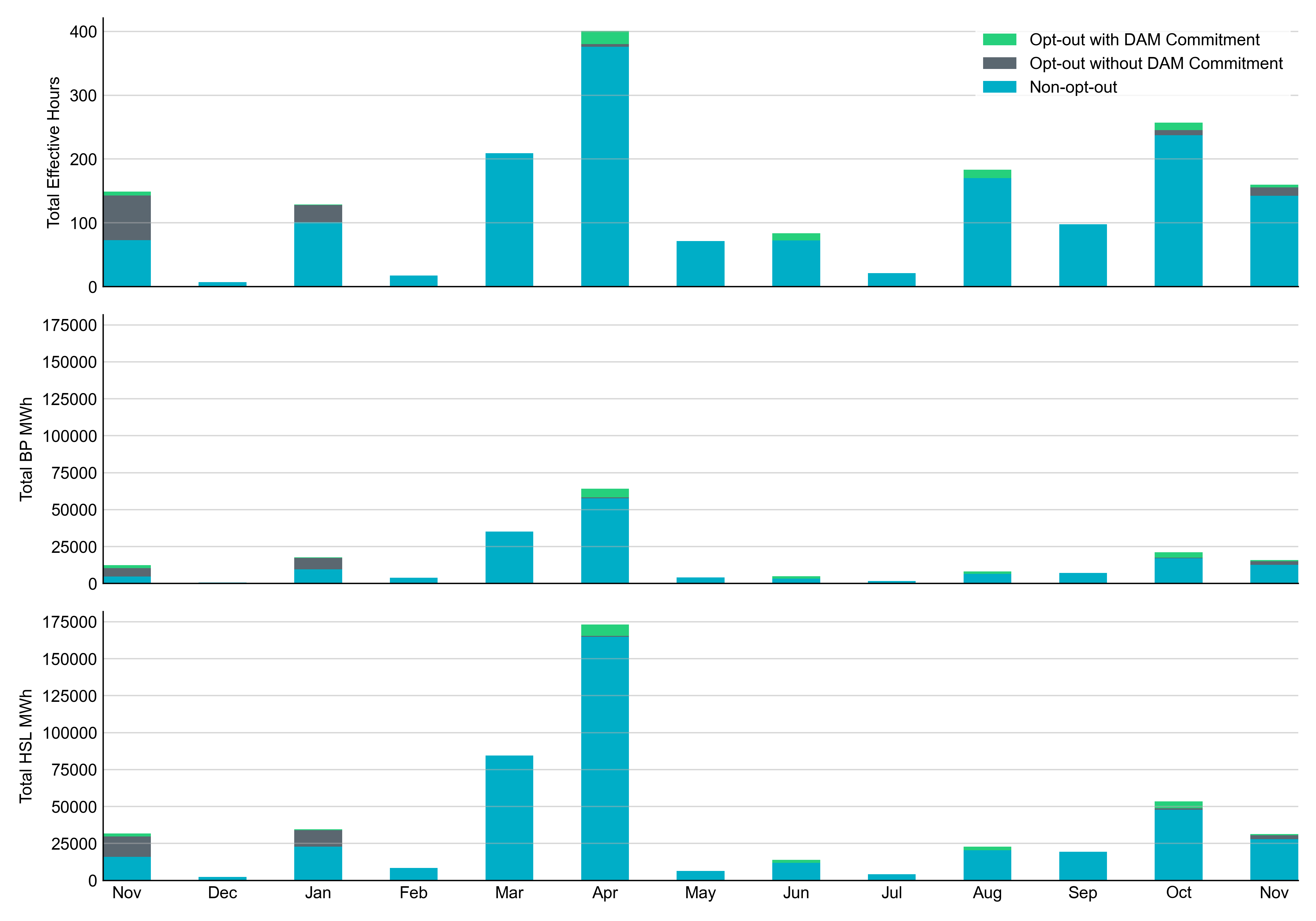 5
Non-opt-out and Opt-out Totals: November 2024
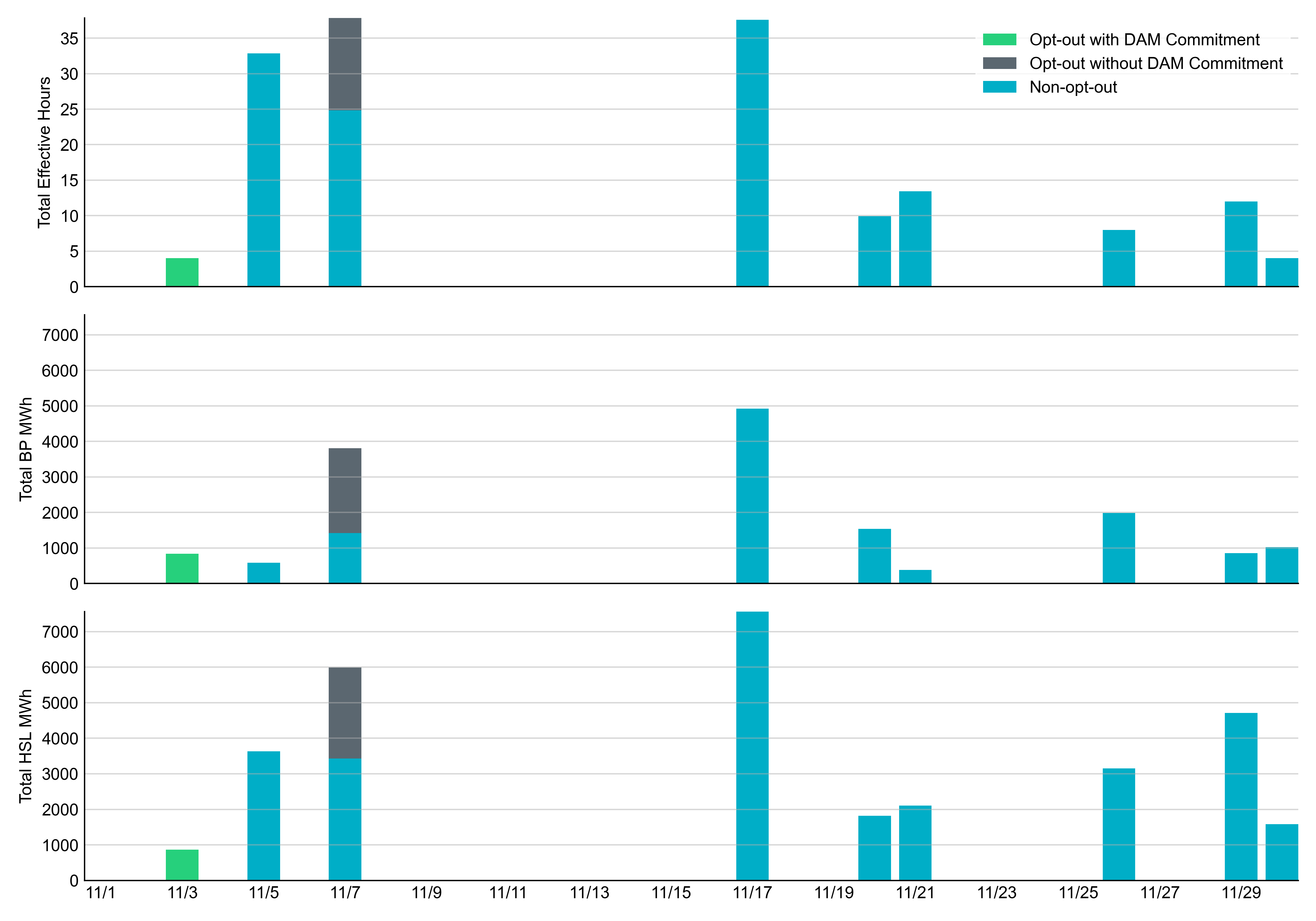 6
RUC Lead Time Margin: November 2024
Most RUC commitment windows (84%) had a lead time margin of 4 hours or less. However, 5 commitment windows (~16%) had lead times between 4 and 8 hours.
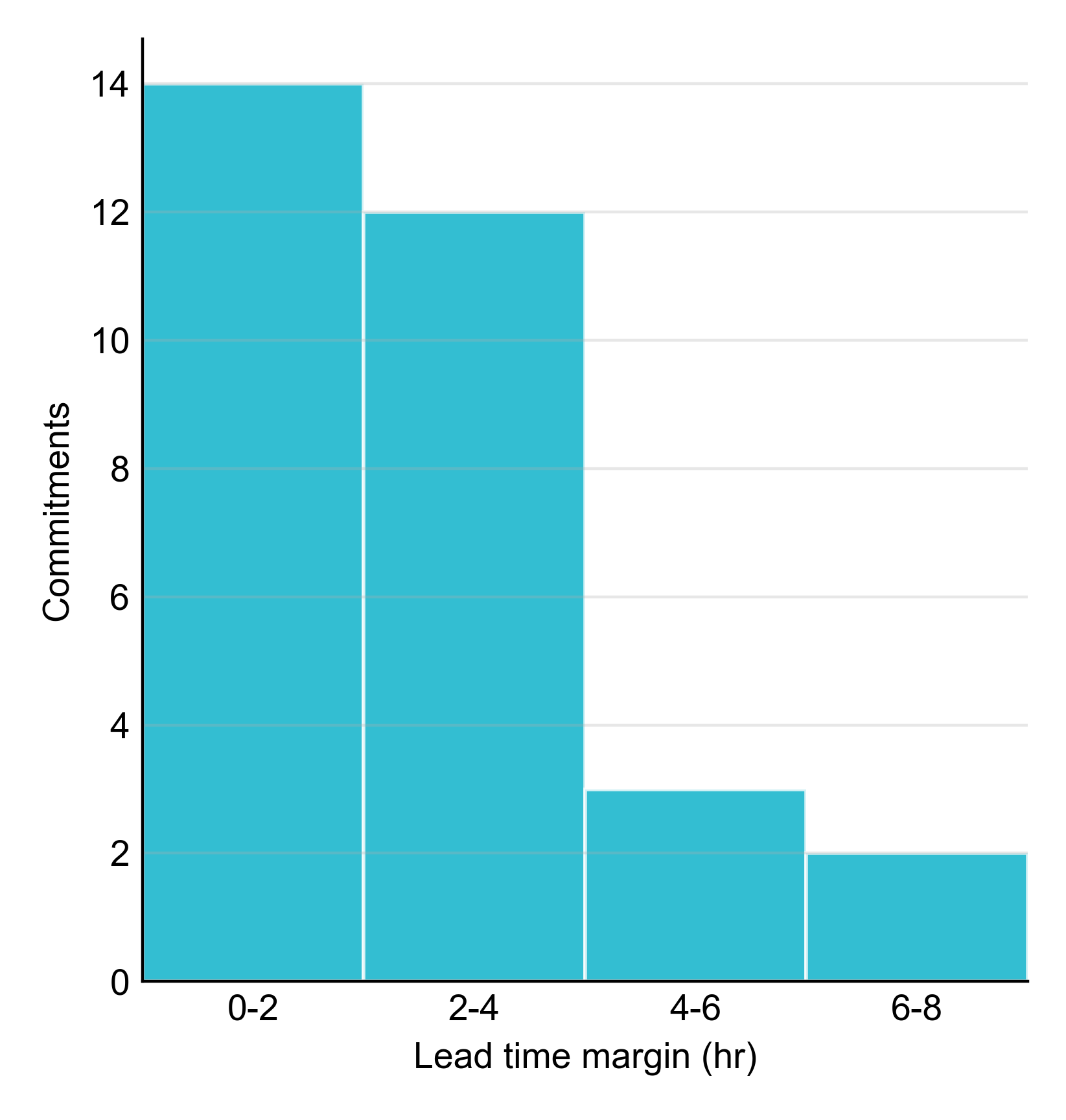 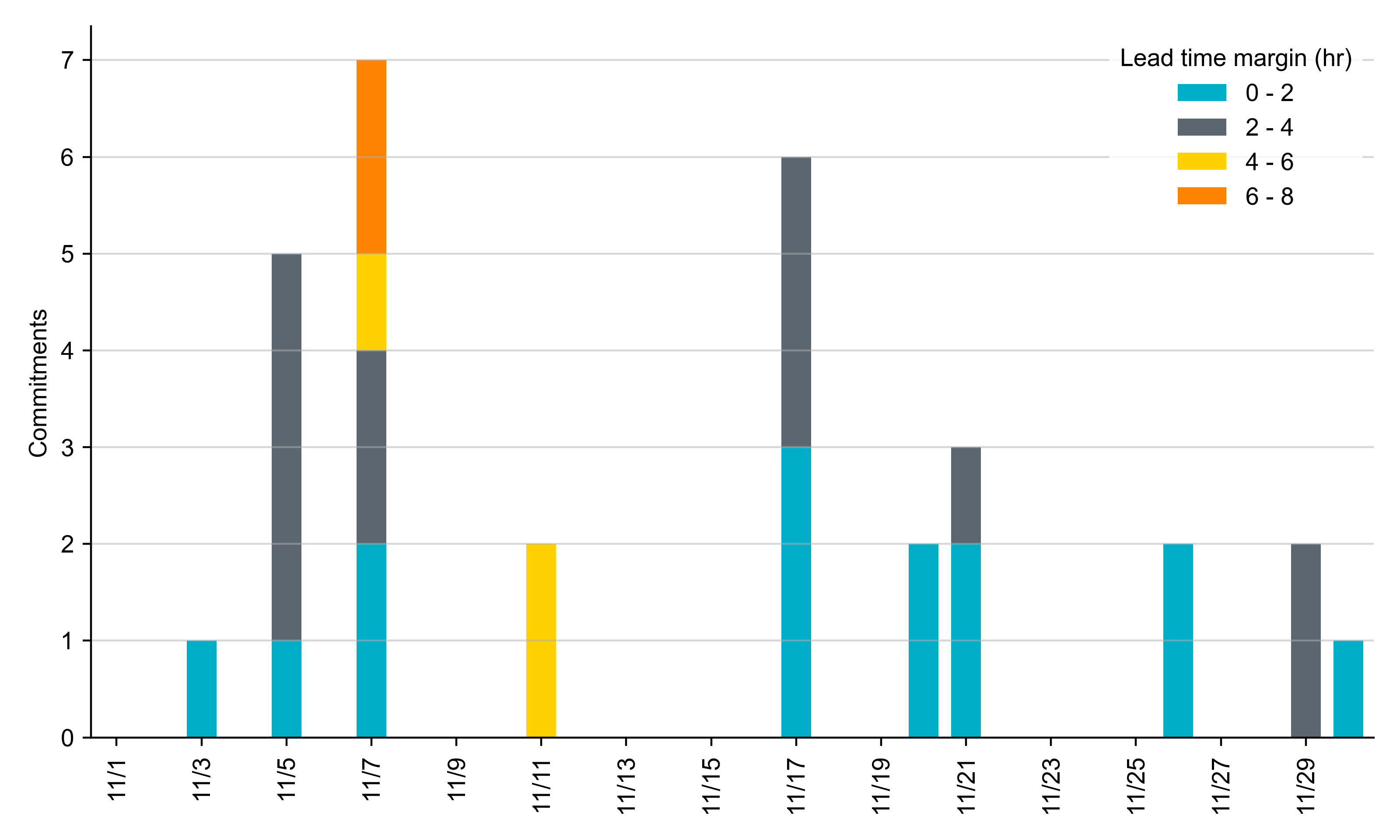 Lead time refers to the length of time between a RUC instruction and the start of the commitment window.
Lead time margin is the difference between lead time and the Resource’s startup time.
In cases where a Resource is committed for multiple back-to-back time blocks, lead time margin is calculated from the first instruction.
7
Average Resource Age: Last 13 MonthsIn November 2024, the average age of RUC-committed Resources was 56.3 years for non-opt-out Resource-hours and 59.3 years for opt-out Resource-hours without DAM Commitments and 58.5 years for opt-out Resource-hours with DAM Commitments.
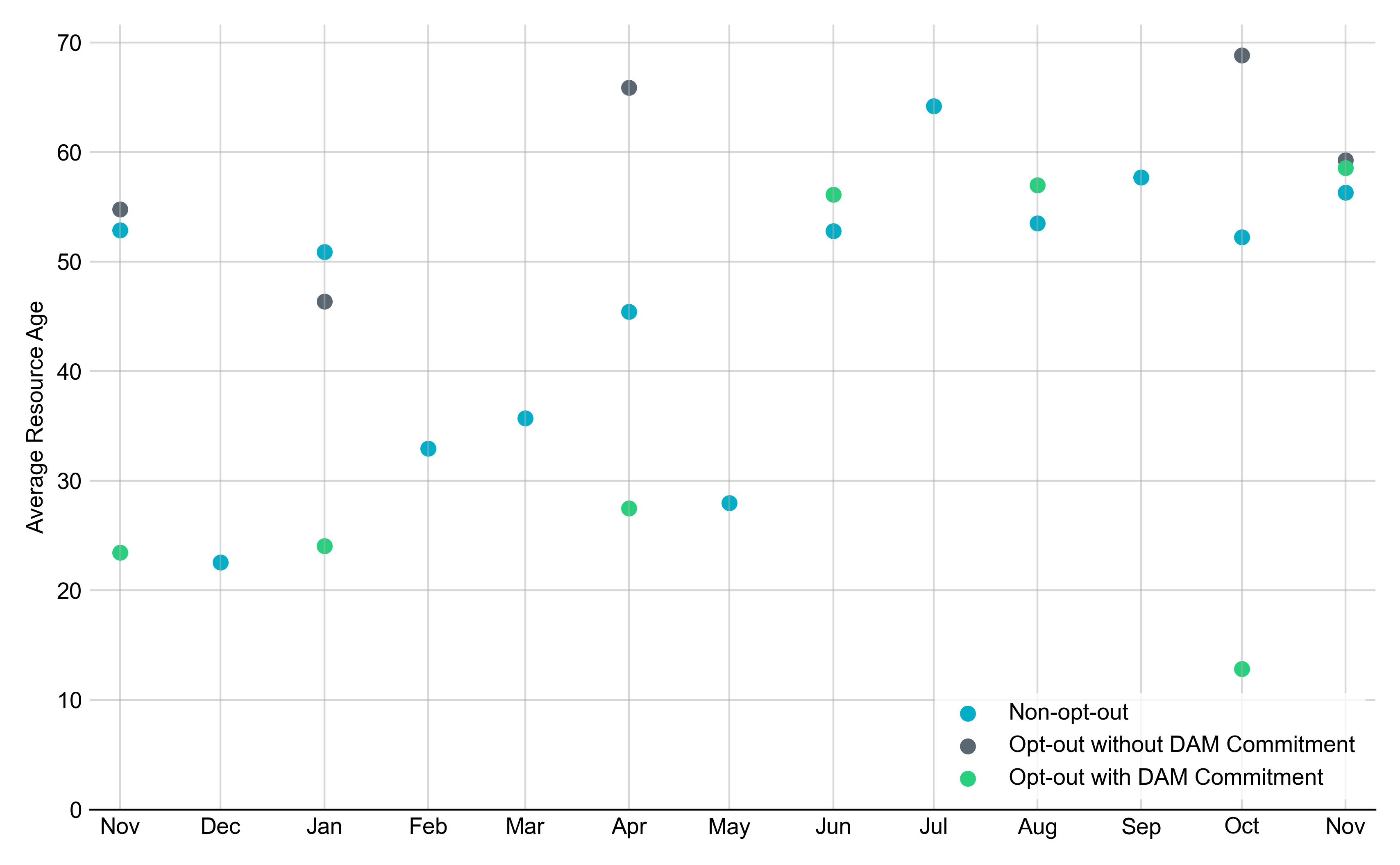 Note: For Resource configurations with multiple physical generators, the age of the oldest generator is used.
8
Age Category: Last 13 MonthsMost RUC-committed Resources in November 2024 were more than 50 years old.
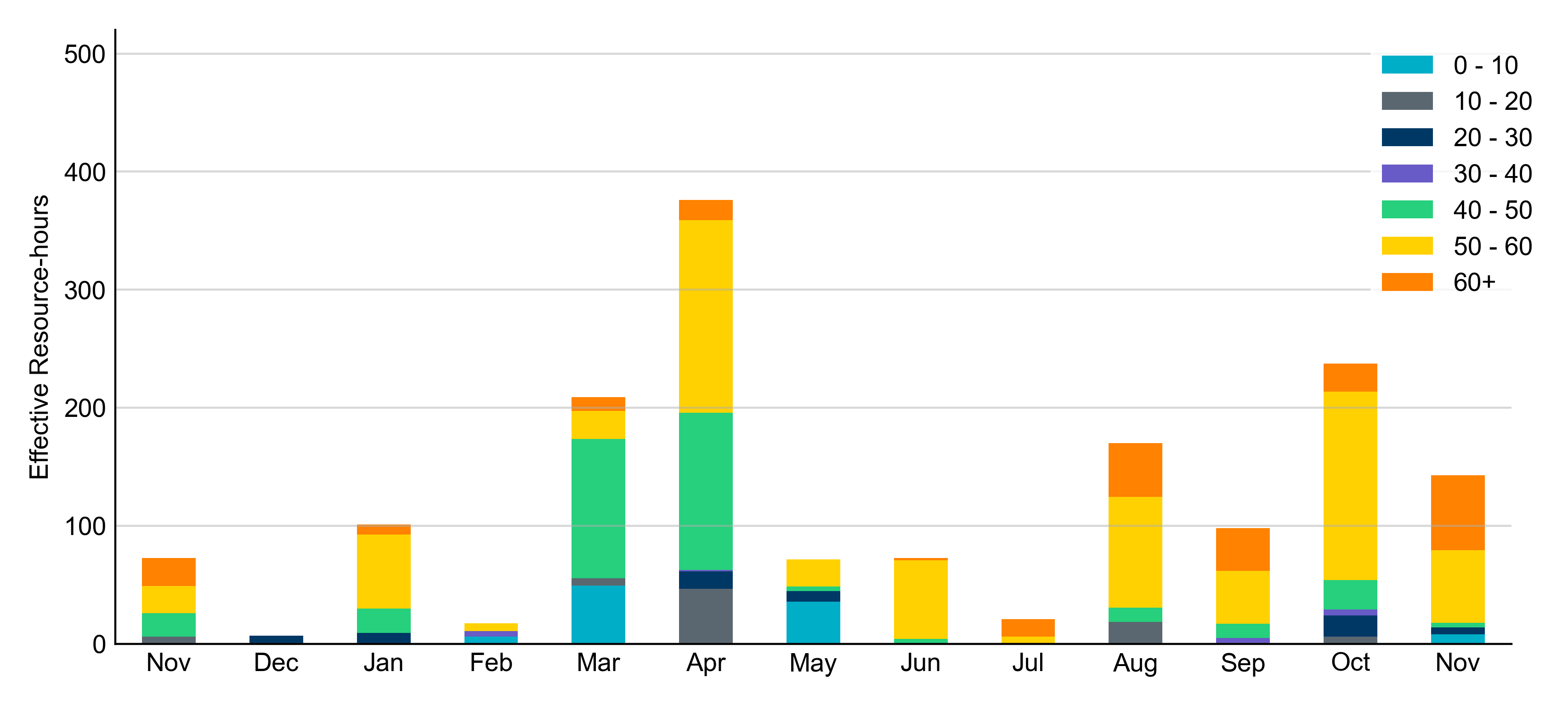 Non-opt-out
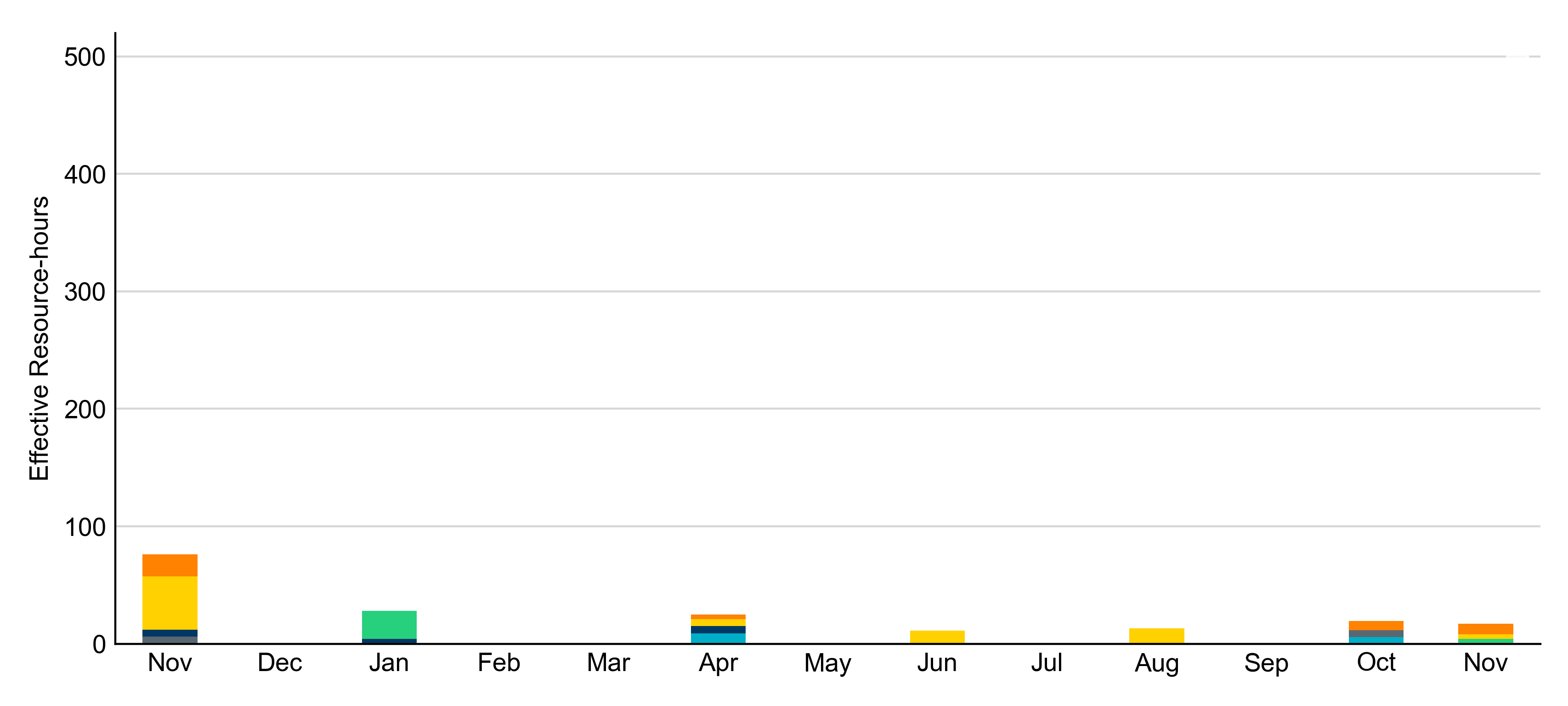 Opt-out
9
RUC-Instructed Resource Dispatch above LDL
November 2024
There were 29.3 effective Resource-hours in which Resources that did not successfully opt out were dispatched above their LDL. 
For 9.0 of these Resource-hours, the LMP for the RUC-instructed Resource was above the RUC offer floor.
For 20.3 of these Resource-hours, the LMP for the RUC-instructed Resource was below the RUC offer floor.
For these 20.3 Resource-hours, the RUC-instructed Resource was mitigated.
There were no Exceptional Fuel Cost submissions for any RUC-committed Resources.
10
Reliability Deployment Price Adder: Last 13 MonthsNovember 2024 had a total of 70.44 RTORDPA hours with an average value of $0.77/MWh.
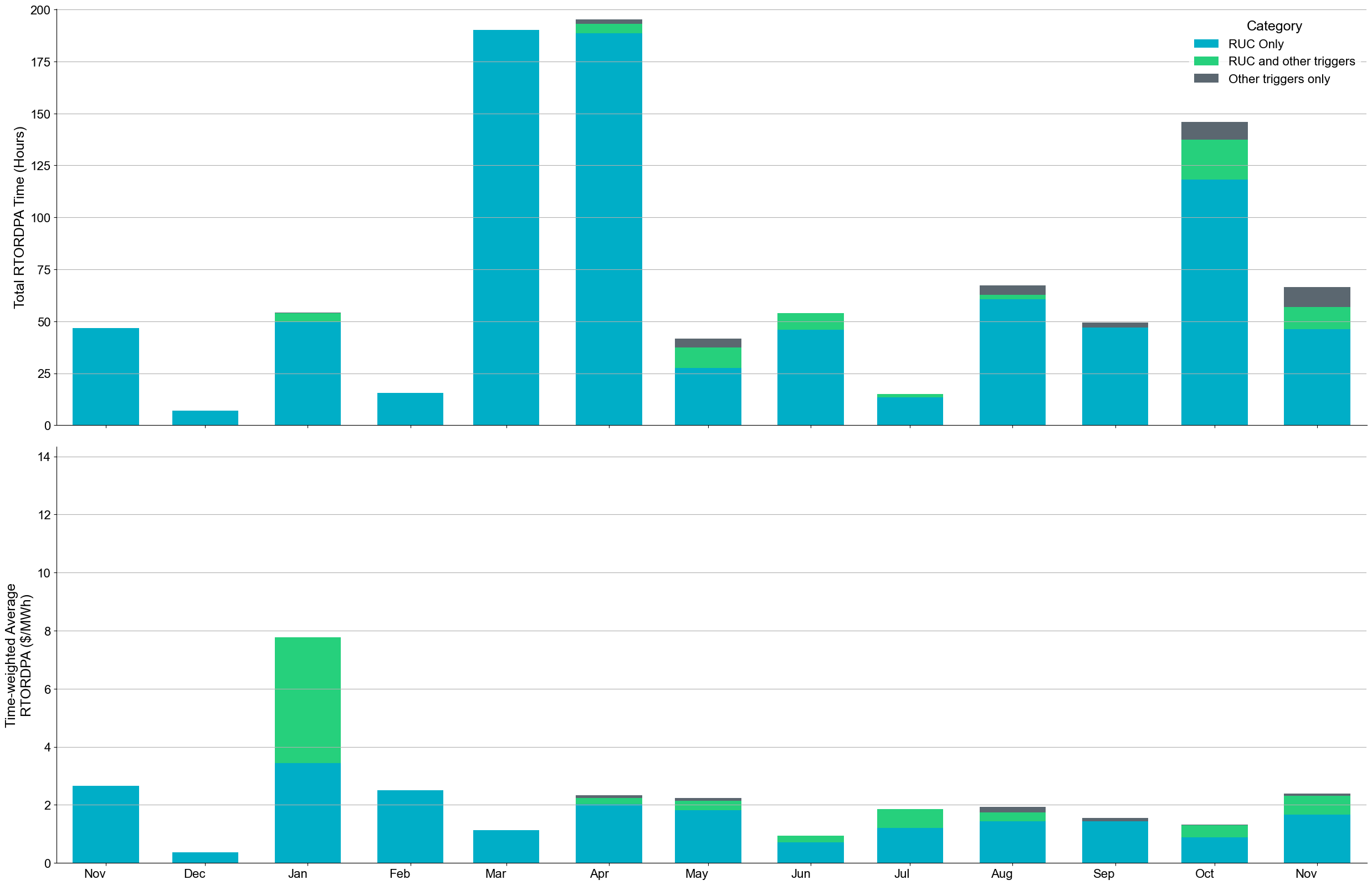 These graphs show RTORDPA instances by reliability action: 'RUC Only' for instances triggered solely by Reliability Unit Commitment, 'RUC and other triggers' for instances with RUC and additional triggers, and 'Other triggers only' for instances with non-RUC triggers. The daily average RTORDPA is calculated using the total duration across all categories. See ERCOT protocol section 6.5.7.3.1 for details.
11
Reliability Deployment Price Adder: November 2024OD 11/20 had the highest daily time-weighted average RTORDPA of $9.29/MWh.
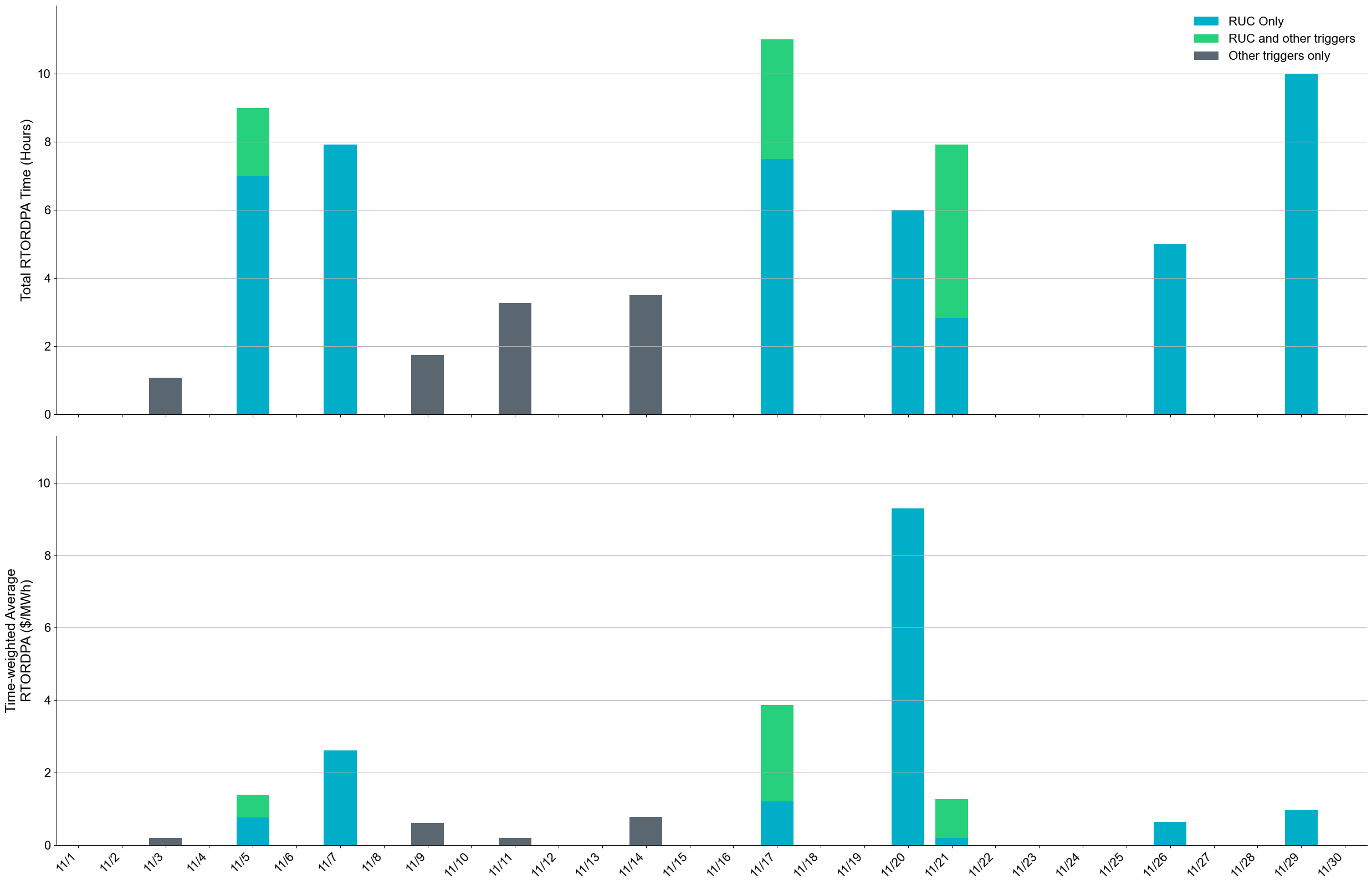 These graphs show RTORDPA instances by reliability action: 'RUC Only' for instances triggered solely by Reliability Unit Commitment, 'RUC and other triggers' for instances with RUC and additional triggers, and 'Other triggers only' for instances with non-RUC triggers. The daily average RTORDPA is calculated using the total duration across all categories. See ERCOT protocol section 6.5.7.3.1 for more details.
12
RUC Clawback, Make-Whole, and ShortfallFor November 2024, the total Clawback Charge was $2.02M. The total Make-Whole Payment was $164,191.
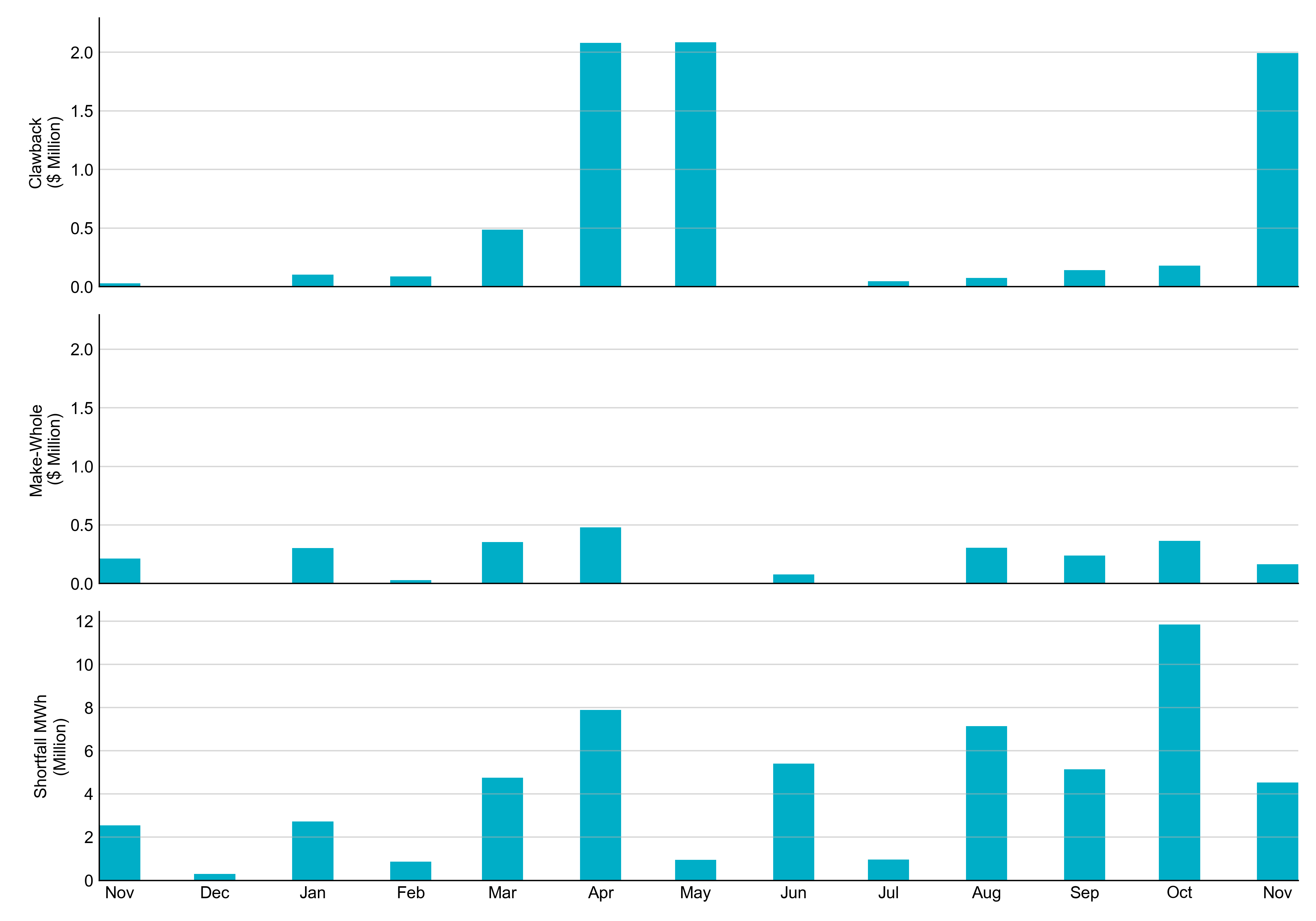 Of the $2.02M in Make-Whole Payments made in November 2024, $0.91 was uplifted to load due to rounding. 
The remaining amount was collected through Capacity-Short Charges.
Data as of December 6th, 2024
13
RUC Clawback by Settlement Type
Negative dollars represent a payment from ERCOT to a market participant
“-” indicates settlement has yet to be completed.
Net figures may differ slightly due to rounding.
14
RUC Make-Whole by Settlement Type
Negative dollars represent a payment from ERCOT to a market participant
“-” indicates settlement has yet to be completed.
Net figures may differ slightly due to rounding.
15